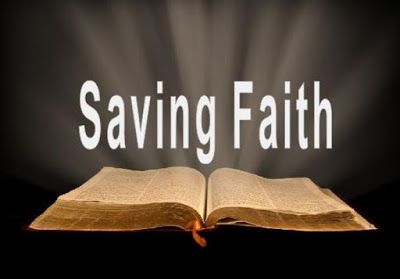 The Essentials of Saving Faith
Hebrews 10:39 - 11:6
Hebrews 10:39 - 11:6
11:39 But we are not of those who draw back to perdition, but of those who believe to the saving of the soul. 12:1 Now faith is the substance of things hoped for, the evidence of things not seen. 2 For by it the elders obtained a good testimony. 3 By faith we understand that the worlds were framed by the word of God, so that the things which are seen were not made of things which are visible. 4 By faith Abel offered to God a more excellent sacrifice than Cain, through which he obtained witness that he was righteous, God testifying of his gifts; and through it he being dead still speaks. 5 By faith Enoch was taken away so that he did not see death, “and was not found, because God had taken him”; for before he was taken he had this testimony, that he pleased God. 6 But without faith it is impossible to please Him, for he who comes to God must believe that He is, and that He is a rewarder of those who diligently seek Him.
Scripture Shows Faith Is Essential
2 Chronicles 20:20
Jehoshaphat stood and said, "Hear me, O Judah and you inhabitants of Jerusalem: Believe in the Lord your God, and you shall be established; believe His prophets, and you shall prosper."
John 8:24
"Therefore I said to you that you will die in your sins; for if you do not believe that I am He, you will die in your sins."
2 Peter 1:5-11
"…giving all diligence, add to your faith virtue, to virtue knowledge… "
1 Peter 1:6-9
"…receiving the end of your faith — the salvation of your souls."
What Are Elements of Saving Faith?
The Right Source  God through His Word
Rom. 10:17  Faith comes by hearing God's word
Mk. 16:15-16  Gospel must be preached to cause faith
1 Tim. 1:18-20 "... the prophecies that led the way to you"
The Right Disposition  Absolute Trust in God
Hab. 2:2-4  Note its use in Rom. 1:16-17 and Heb. 10:36-39
Heb. 10:19-22  Must have "true heart in full assurance of faith"
It provides basis for hope (Heb. 11:1)
It makes acceptable prayer possible (Jas. 1:5-6)
It is essential in resisting the devil (Eph. 6:13-17)
It affords the foundation for overcoming the world (1 Jn. 5:4)
The Right Action  Obedience to God
John 6:28-29  Faith is said to be a work of God that we must do
John 3:18-19  Faith and obedience used interchangeably
James 2:17-26  Faith without works is unacceptable to God
John 12:42-43  Unsaved rulers believed, but did not obey